1
Organisasi & Arsitektur Komputer
Unit Input - Output
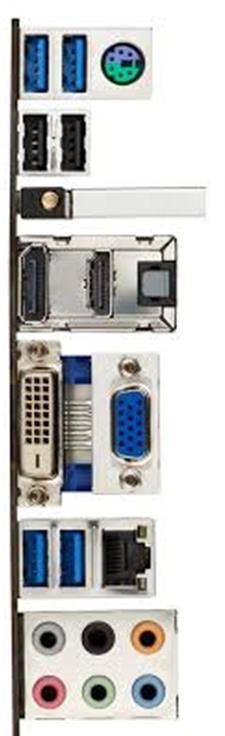 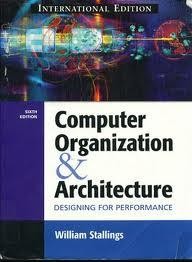 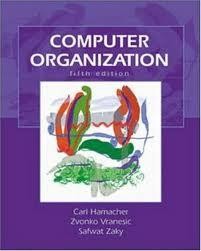 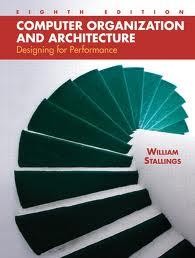 Mardianto, S.Kom., M.Cs
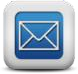 Mardianto.itsc@gmail.com
2013
© Sistem Informasi- USN Kolaka
2
Flash Back 
Pengertian Komputer - 1


Komputer adalah suatu alat elektronik yang mampu  melakukan beberapa tugas yaitu menerima input,  memproses input sesuai dengan instruksi yang diberikan,  menyimpan perintah-perintah dan hasil pengolahannya, serta  menghasilkan output dalam bentuk informasi
(By : Robert Blissmer, 1985)
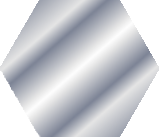 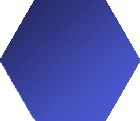 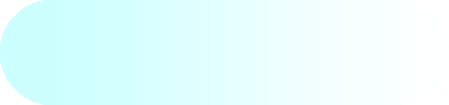 1
Menerima Input
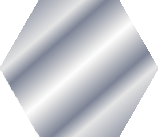 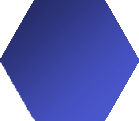 2
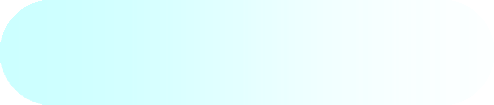 Memproses Input
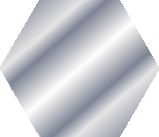 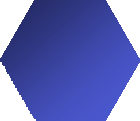 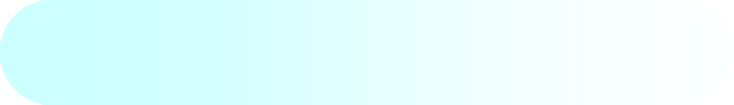 3
Untuk menghasilkan Output
2013
3
Fungsi Komponen Komputer
Input / Output Komputer

Input Device  Media untuk memasukan data dari luar kedalam suatu  memori dan prosesor untuk diolah guna menghasilkan
informasi yang diperlukan
e.g : keyboard, mouse, joystick, microphone

Output Device  Media komputer yang berfungsi untuk menampilkan  keluaran hasil pengolahan data. Hasil keluaran  tersebut dapat berupa hardcopy, softcopy, atau
sound

I/O Port  Digunakan untuk menerima atau mengirim  data/informasi keluar sistem komputer. I/O Port juga  menghubungkan peralatan input dan output komputer
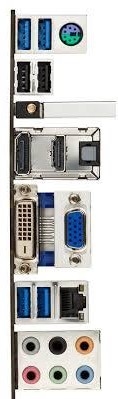 2013
4
Modul Input / Output
Pengertian Modul Input/Output
Merupakan peralatan antarmuka (interface) bagi sistem bus untuk
mengontrol satu atau lebih perangkat I/O

Modul I/O tidak hanya sekedar modul penghubung, tetapi merupakan  sebuah piranti yang berisi logika dalam melakukan fungsi komunikasi
antara perangkat I/O dan bus komputer
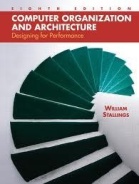 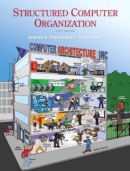 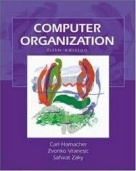 2013
5
The Reason of Modul I/O
Alasan Penggunaan Modul I/O

Metode Operasi yang bervariasi  Bervariasinya metode operasi peralatan sehingga tidak praktis  apabila sistem komputer yang digunakan harus menangani  berbagai macam sistem peralatan tersebut

Kecepatan transfer data  Kecepatan transfer data perangkat I/O umumnya lebih lambat  daripada laju transfer data pada CPU ataupun Memori

Format data  Digunakan untuk menerima atau mengirim data/informasi  keluar sistem komputer. I/O Port juga menghubungkan
peralatan input dan output komputer
2013
6
Fungsi Utama Modul I/O
Fungsi Modul I/O
Antarmuka  Ke CPU &  Memori
Antarmuka  dengan  Peralatan lain
Sebagai piranti  antarmuka ke CPU dan  memori melalui sistem
bus
Sebagai piranti antarmuka  dengan peralatan lainnya  dengan menggunakan link  data tertentu
2013
7
Generic Modul of I/O Module
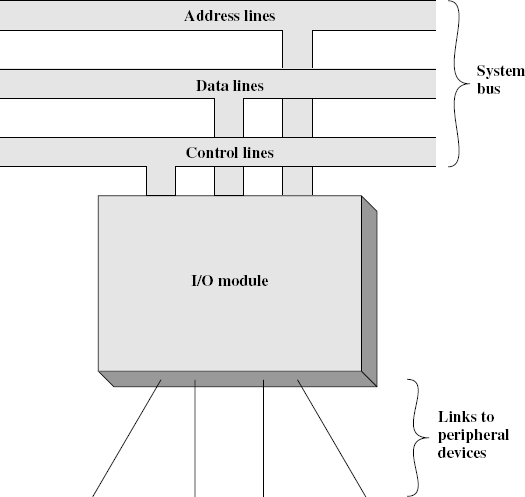 2013
8
Perangkat Eksternal
I/O Value
Mesin komputer akan memiliki nilai apabila bisa berinteraksi  dengan dunia luar sehingga komputer tidak akan berfungsi  apabila tidak ada interaksi dengan dunia luar
Bagaimana kita bisa  menginstruksikan CPU untuk  melakukan suatu operasi apabila
tidak ada keyboard ?
Bagaimana kita melihat hasil  kerja sistem komputer bila  tidak ada monitor ?
2013
9
Klasifikasi Perangkat Eksternal
Klasifikasi Perangkat Eksternal

Human Readable  Perangkat yang berhubungan dengan manusia sebagai  pengguna komputer. Contohnya : monitor, keyboard, mouse,
printer, joystick

Machine Readable  Perangkat yang bergubungan dengan peralatan. Biasanya  berupa modul sensor untuk monitoring dan kontrol suatu
peralatan sistem

Communication
Perangkat yang berhubungan dengan komunikasi jarak jauh.
Contohnya : NIC dan Modem
2013
10
Fungsi Modul I/O
Fungsi Modul I/O
Modul I/O merupakan suatu komponen dalam sistem komputer yang  bertanggung jawab atas pengontrolan perangkat luar dan bertanggung  jawab dalam pertukaran data antara perangkat luar tersebut dengan
memori utama ataupun register CPU.
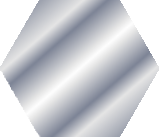 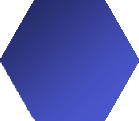 Control & Timming
1
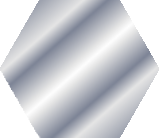 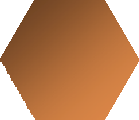 Komunikasi CPU
2
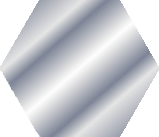 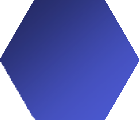 Komunikasi Perangkat Eksternal
3
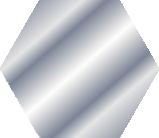 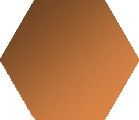 4	Buffer Data
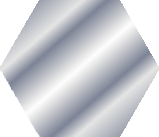 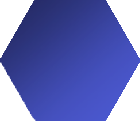 Koreksi Error
5
2013
11
Fungsi Modul I/O
Control and Timing


Fungsi kontrol dan waktu merupakan hal yang penting untuk
mensinkronkan kerja masing-masing komponen dari komputer
CPU berkomunikasi dengan satu atau lebih perangkat dengan
pola dan kecepatan transfer data yang beragam
Proses tersebut bisa berjalan apabila ada fungsi kontrol dan  pewaktuan yang mengatuh sistem secara keseluruhan
2013
12
Fungsi Modul I/O
Contoh kontrol pemindahan data dari peralatan ke CPU

Permintaan dan pemeriksaan status perangkat dari CPU ke modul I/O  Modul I/O memberi jawaban atas permintaan CPU

Apabila perangkat eksternal telah siap untuk transfer data,  maka CPU akan mengirimkan perintah ke modul I/O

Modul I/O akan menerima paket data dengan panjang tertentu
dari peripheral

Data dikirim ke CPU setelah diadakan sinkronisasi panjang  data dan kecepatan oleh modul I/O sehingga paket-paket data
dapat diterima CPU dengan baik
2013
13
Fungsi Modul I/O
Fungsi komunikasi CPU & Modul I/O

Command Decoding  Merupakan modul I/O menerima perintah-perintah dari CPU yang  dikirimkan sebagai sinyal bagi bus kontrol. Misalnya, sebuah modul I/O  untuk disk dapat menerima perintah : Read sector, scan record
Data
Pertukaran data antara CPU dan modul I/O melalui bus data
Status Reporting  Pelaporan kondisi status modul I/O maupun perangkat yang  umumnya berupa status kondisi Busy atau ready
Address Recognition
Setiap modul I/O harus mengetahui alamat peralatan yang
dikontrolnya
2013
14
Fungsi Modul I/O
Fungsi komunikasi peralatan
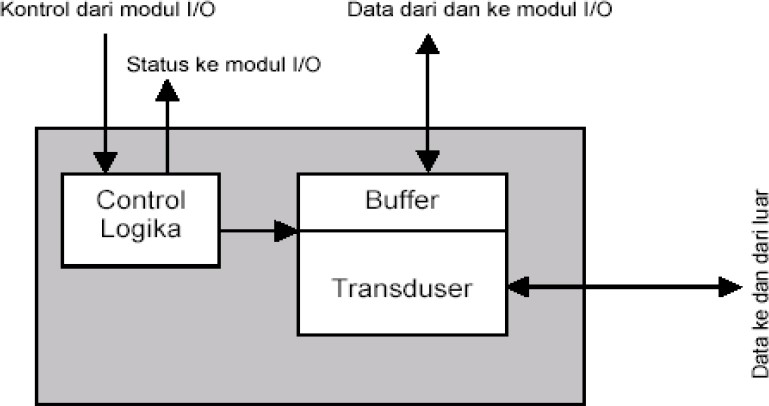 2013
15
Fungsi Modul I/O
Buffering
Tujuan utama buffering adalah mendapatkan  penyesuaian data sehubungan perbedaan laju transfer  data dari perangkat lain dengan kecepatan pengolahan  pada CPU. Umumnya laju transfer data dari perangkat  lain lebih lambat dari kecepatan CPU maupun media  penyimpanan
2013
16
Fungsi Modul I/O
Deteksi Kesalahan
Apabila pada perangkat komputer terdapat masalah sehingga  proses tidak dapat dijalankan, maka modul I/O akan  melaporkan kesalahan tersebut. Misal informasi kesalahan pada  printer seperti : kertas tergulung, tinta habis dan lain  sebagainya
2013
17
Struktur Modul I/O
Programmable Peripheral Interface
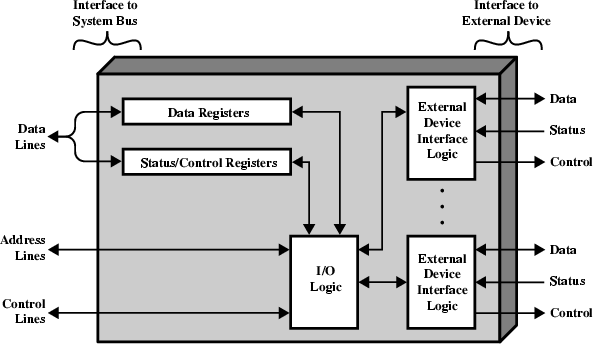 Bagian terpenting adalah blok logika I/O yang berhubungan dengan  semua peralatan antarmuka, sehingga terdapat fungsi pengaturan
dan switching pada blok logika I/O
2013
18
Teknik Input / Output
Terdapat tiga buah teknik dalam operasi I/O yaitu I/O  terprogram, interrupt-driven I/O, dan DMA (Direct Memory  Access). Ketiganya memiliki keunggulan maupun kelemahan,  yang penggunannya disesuaikan sesuai degan unjuk kerja
masing-masing teknik.
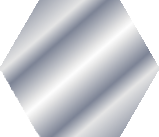 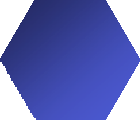 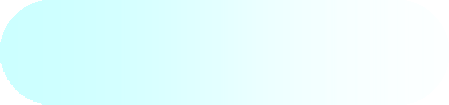 1
I/O Terprogram
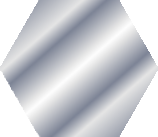 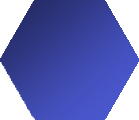 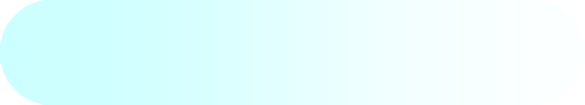 2
Interrupt Driven I/O
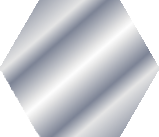 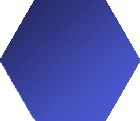 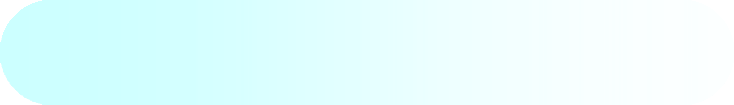 3
Direct Memory Access
2013
19
Teknik Input / Output
Ada dua jenis transfer data, yaitu :

Transfer dari perangkat input ke memori –  Transfer dari memori ke perangkat output –

CPU
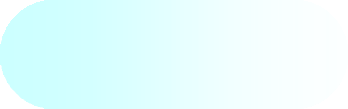 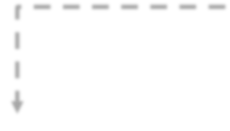 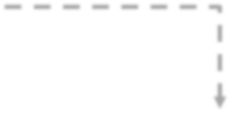 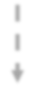 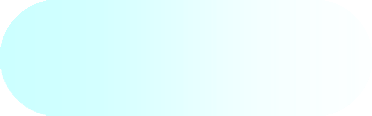 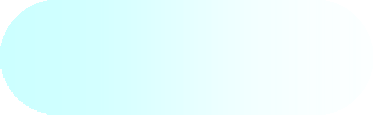 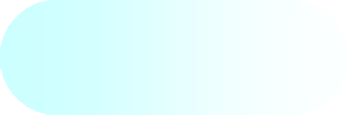 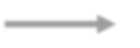 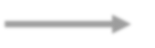 Device Output
Device Input
Memori
Operasi
Output
Operasi  Input
sinyal kontrol  data
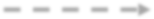 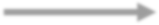 2013
20
Teknik Input / Output
Ada dua teknik pelaksanaan transfer data, yaitu :  Transfer data melalui CPU (metode software) –  Transfer data tanpa melalui CPU (metode hardware) –

Transfer Data
Melalui CPU
(Metode Software)
Tanpa Melalui CPU
(Metode Hardware)
DMA Mode
Programmed  Mode
Interrupt  Mode
2013
21
Teknik Input / Output
1B
1A
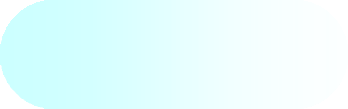 CPU
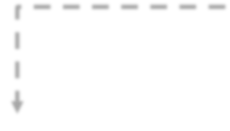 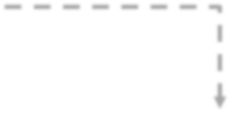 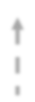 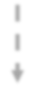 1B
1A
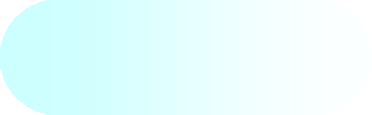 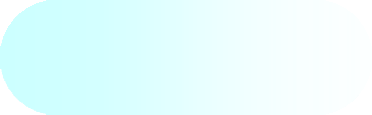 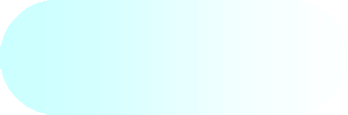 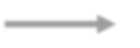 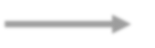 Device Output
Device Input
Memori
Untuk memindahkan byte data dari input perangkat, langkahnya :

1A – Baca byte data dari perangkat input ke CPU
1B – Pindahkan Byte data dari CPU ke lokasi memori
2013
22
Teknik I/O Terprogram
Proses  Data saling dipertukarkan antara CPU dan modul I/O. CPU mengeksekusi  program yang memberikan operasi I/O kepada CPU secara langsung,  seperti pemindahan data, pengiriman perintah, dan monitoring perangkat.  Untuk melaksanakan perintah-perintah I/O, CPU akan mengeluarkan  sebuah alamat bagi modul I/O dan sebuah perintah I/O yang akan
dilakukan

Kelemahan  Kelemahan teknik ini adalah CPU akan menunggu sampai  operasi I/O selesai dilakukan sehingga akan membuang  waktu. Dalam teknik ini modul I/O tidak dapat melakukan
interupsi kepada CPU.
2013
23
Klasifikasi Perintah I/O
Perintah Control  Perintah ini digunakan untuk mengaktivasi perangkat peripheral dan  memberitahukan tugas yang diperintahkan kepadanya.

Perintah Test  Perintah ini digunakan CPU untuk menguji berbagai kondisi status modul  I/O dan perangkatnya. CPU perlu mengetahui perangkatnya dalam
keadaan aktif dan siap digunakan

Perintah Read  Perintah pada modul I/O untuk mengambil suatu paket data untuk  disimpan didalam buffer internal, untuk kemudian paket data dikirim  melaui data setelah terjadi sinkronisasi data maupun kecepatan transfer
Perintah Write
CPU memerintahkan modul I/O untuk mengambil data dari bus data
untuk diberikan pada perangkat tujuan
2013
24
Klasifikasi Perintah I/O
Dalam teknik I/O Terprogram, terdapat dua macam implementasi
perintah I/O yang tertuang dalam instruksi I/O yaitu memory-mapped
I/O dan isolated I/O.

Memory-Mapped I/O  Terdapat tempat untuk lokasi memori dan perangkat I/O.  Keuntungannya adalah efisien dalam pemrograman, namun memakan
banyak ruang memori alamat

Isolated I/O  Dilakukan pemisahan ruang pengalamatan bagi memori dan ruang  pengalamatan bagi I/O. Dengan teknik ini diperlukan bus yang ilengkapi  dengan saluran pembacaan dan penulisan memori ditambah saluran
perintah output
2013
25
Ilustrasi Diagram Blok Programmed I/O
Ready
3. data
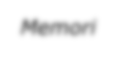 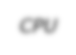 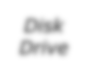 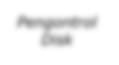 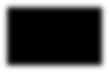 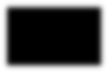 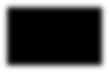 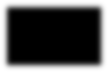 CPU
Disk
           	Drive
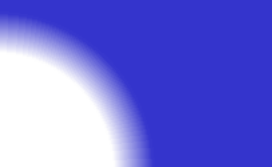 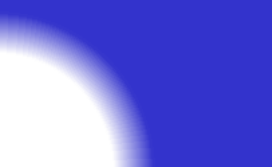 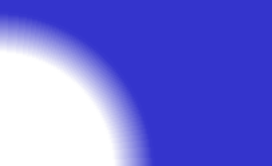 Memori
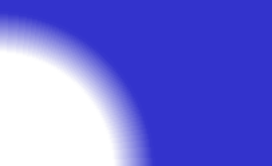 Pengontrol  Disk
2. data
.
1. status
Langkah 1. Pembacaan Status Device  Langkah 2. Transfer data dari / ke memori  Langkah 3. Pengiriman data ke / dari device

Ketiga langkah tersebut diulangi untuk setiap byte, setelah langkah 1,  langkah 2 dikerjakan apabila device siap, jika tidak maka langkah 1  diulangi kembali
2013
26
Diagram Transfer Data Programmed I/O
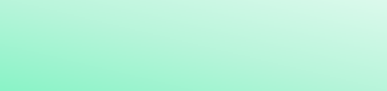 Mulai
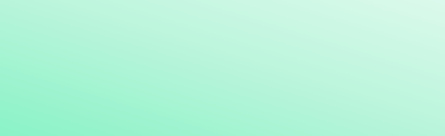 Periksa/baca  status Disk
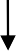 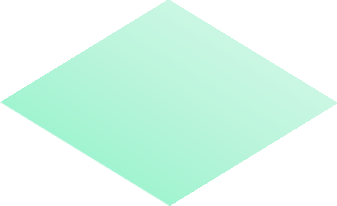 tidak
Disk  Siap
?
ya
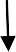 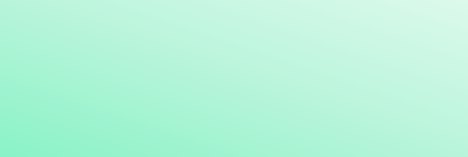 Kirim data dari  memori ke disk  atau sebaliknya
ya
tidak
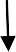 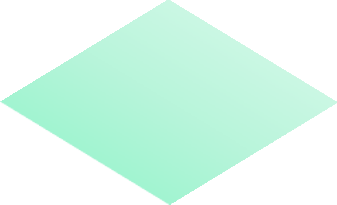 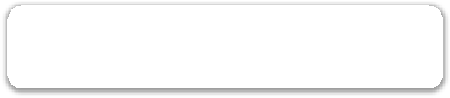 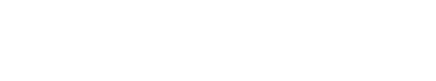 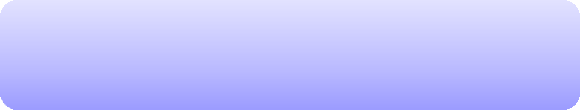 Diker  jakan
?
Ke instruksi selanjutnya
2013
27
Interrupt Driven I/O
Teknik Interrupt Driven I/O memungkinkan proses tidak membuang-  buang waktu. Prosesnya adalah CPU mengeluarkan perintah I/O pada  modul I/O, bersamaan perintah I/O dijalankan, maka CPU akan  melakukan eksekusi perintah-perintah yang lainnya.


Terdapat selangkah kemajuan dari teknik sebelumnya yaitu CPU
melakukan multitasking beberapa perintah sekaligus sehingga tidak ada
waktu tunggu bagi CPU
2013
28
Ilustrasi Diagram Blok Interrupt Driven I/O
1
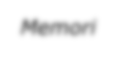 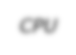 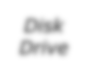 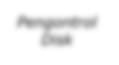 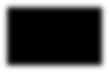 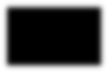 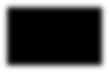 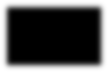 2
3
5
CPU
Disk  Drive
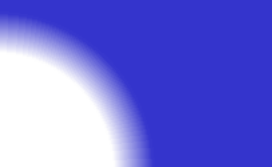 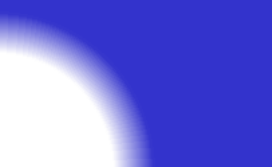 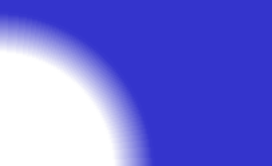 Memori
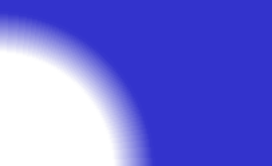 Pengontrol  Disk
4
Langkah 1. Pemberian Command / Perintah  Langkah 2. Pelayanan Interupsi
Langkah 3. Pembacaan Status
Langkah 4. Transfer data dari / ke memori  Langkah 5. Pengiriman data dari / ke device
2013
29
Diagram Transfer Data Interrupt Mode I/O
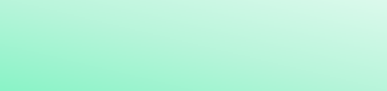 Mulai
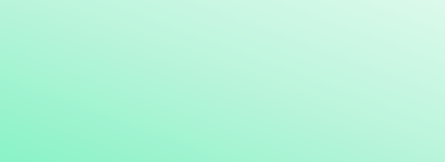 Berikan  permintaan baca  atau tulis ke disk
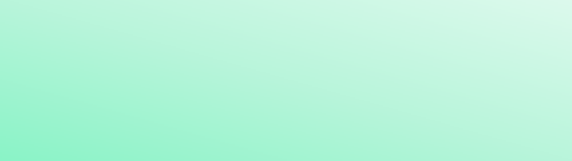 Kerjakan Pemrosesan  lain hingga disk  memberikan interupsi
Interupsi menyebabkan pemrosesan  yang sekarang dihentikan
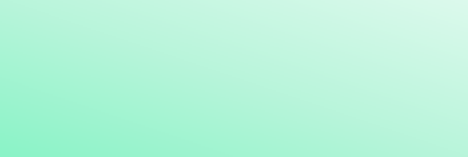 Transfer data  antara disk dan  memori
Kembali dari interupsi, pemrosesan  normal dilanjutkan
Ke instruksi selanjutnya
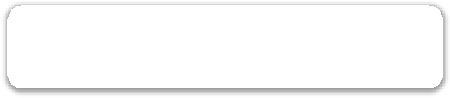 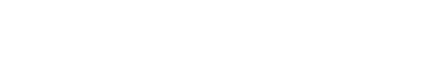 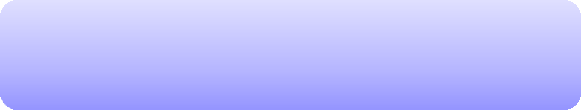 2013
30
Direct Memory Access (DMA)
Teknik yang dijelaskan sebelumnya yaitu I/O Terprogram dan  Interrupt Driven I/O memiliki kelemahan, yaitu proses yang terjadi  pada modul I/O masih melibatkan CPU secara langsung. Hal ini
menyebabkan pada :

Kelajuan transfer I/O tergantung pada kecepatan operasi CPU –  Kerja CPU terganggu karena adanya interupsi secara langsung –
2013
31
Direct Memory Access (DMA)
Prinsip kerja DMA adalah CPU akan mendelegasikan kerja I/O kepada DMA

CPU hanya akan terlibat pada awal proses untuk memberikan instruksi
lengkap pada DMA dan akhir proses saja

Dengan demikian CPU dapat menjalankan proses lainnya tanpa banyak
terganggu dengan interupsi
2013
32
Direct Memory Access (DMA)
Parameter-parameter DMA berikut disediakan oleh software ke pengontrol
DMA :

Alamat awal memori -
Jumlah Byte -  Arah : input atau output –

Alamat awal memori menetapkan lokasi memori dari mana byte data
disimpan atau dibaca.

Jumlah byte menetapkan jumlah byte yang akan ditransfer.

Arah menetapkan apakah transfer data adalah input atau output.
2013
33
Blok Diagram DMA
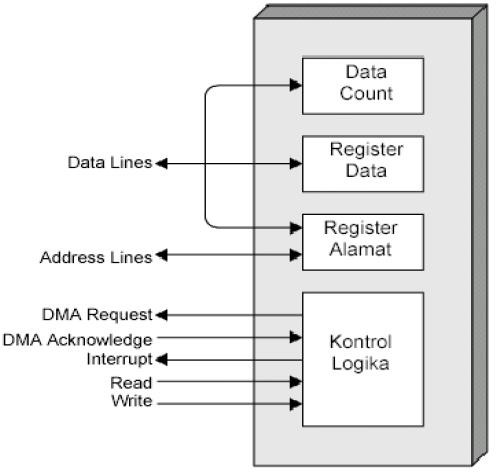 2013
34
Konfigurasi Modul DMA
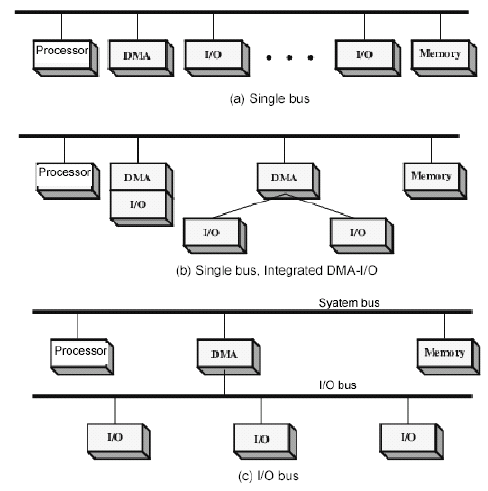 2013
35
Diagram Blok DMA Mode I/O
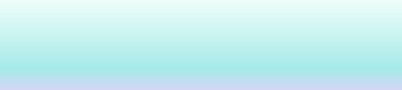 Memori
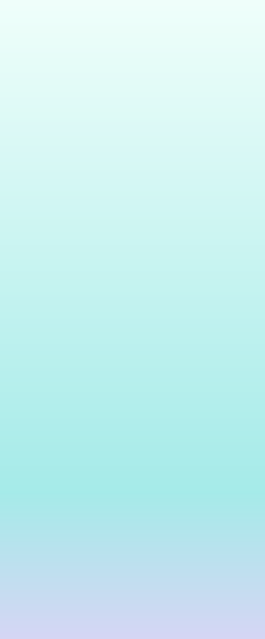 CPU
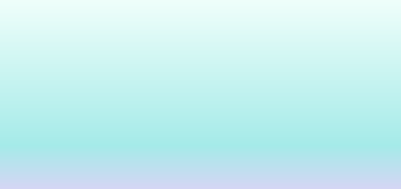 Pengontrol
DMA
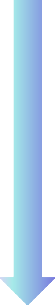 1
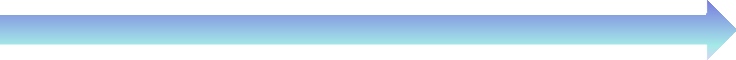 6
3	7	8
2
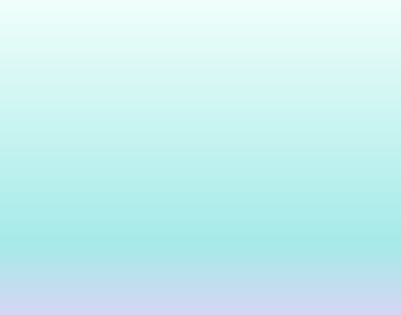 Pengontrol
Disk
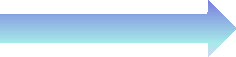 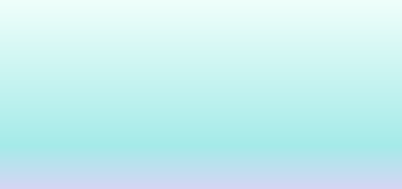 Hardisk
9
4,5,6
Parameter DMA
Perintah Tulis
Permintaan Data
Alamat
Sinyal Baca
Data
Jawaban Data
Sinyal Byte Akhir
9.	Interupsi
2013
36
Diagram Transfer Data DMA Mode I/O
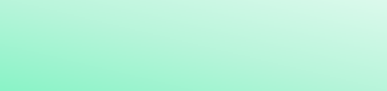 Mulai
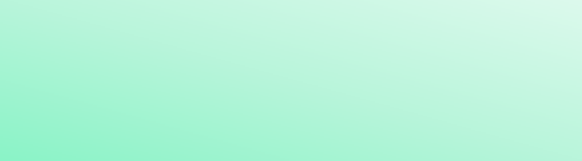 CPU melakukan Setup  pada Disk untuk  transfer DMA
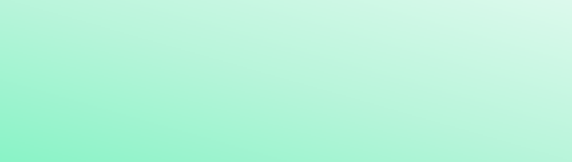 Device DMA memulai  transfer independen  CPU
Device DMA menginterupsi CPU bila
sudah selesai
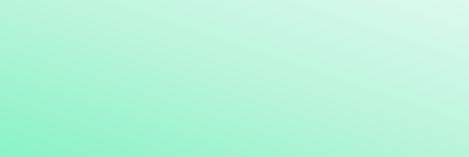 CPU mengeksekusi  proses yang lain
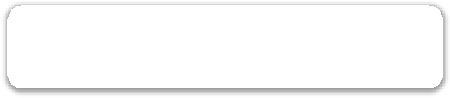 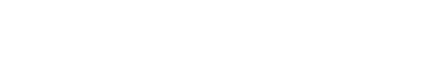 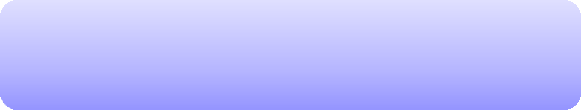 Ke instruksi selanjutnya
2013
37
Sistem Bus
Buat makalah mengenai penjelasan detail dari :
Pengertian Sistem Bus
ISA Bus
PCI Bus
AGP Bus
PCI Express Bus
Paralel Port
Serial Port
USB Port
Firewire Port
HDMI Port

Ketentuan :
Type file docx
Nama File : NIM_NAMA_KELAS_SISTEM BUS
-	Upload Via Kuliah Online Deadline 2 Minggu
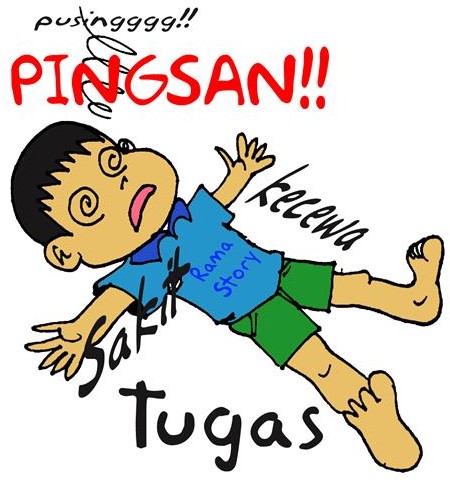 2013
38
Thank You
To Be Continued..
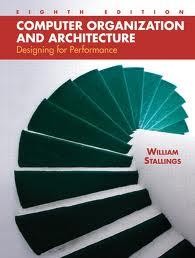 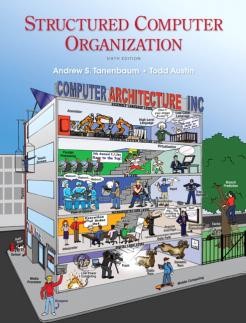 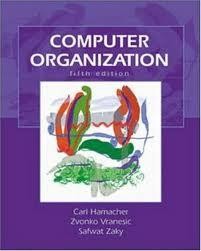 2013